AutoLabel:Matching Physical Sites with Web Sitesfor Semantic Localization
Rufeng Meng, Sheng Shen,  Srihari Nelakuditi, Romit Roy Chouhury
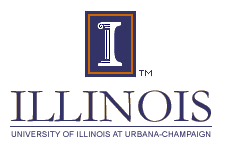 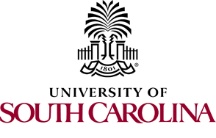 Semantic Localization
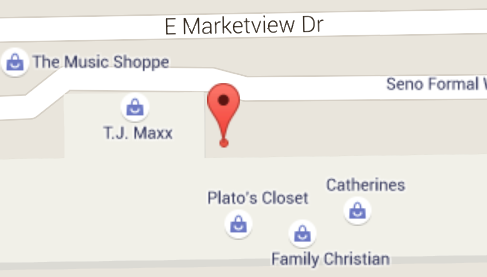 Physical Location
40.137675, -88.241373
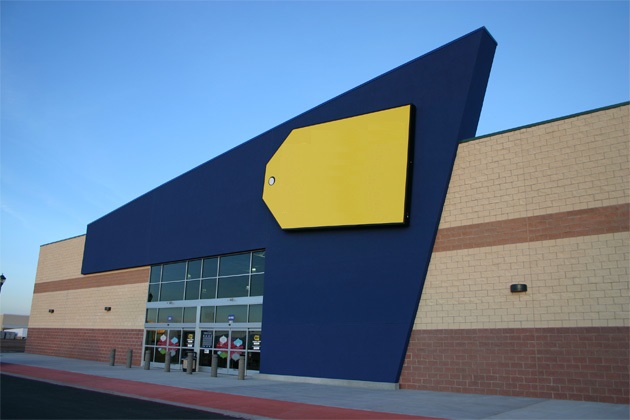 ?
?
Semantic Location
Best Buy
Wi-Fi Based Semantic Localization
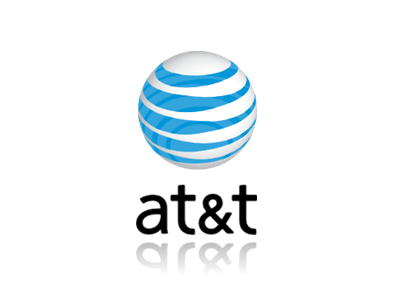 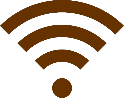 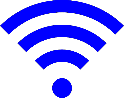 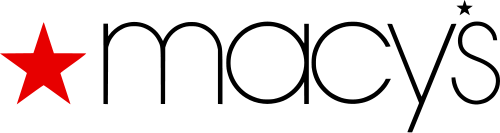 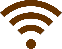 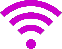 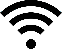 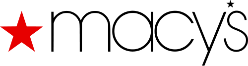 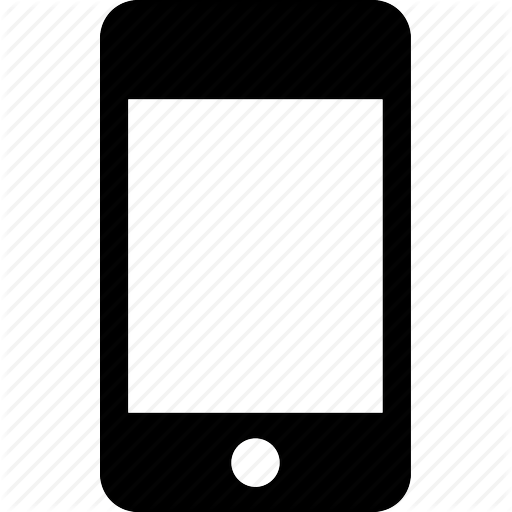 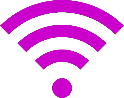 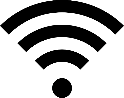 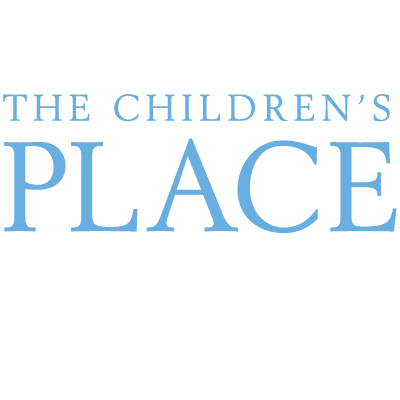 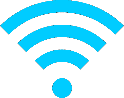 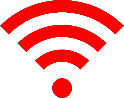 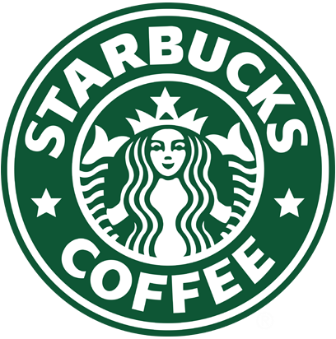 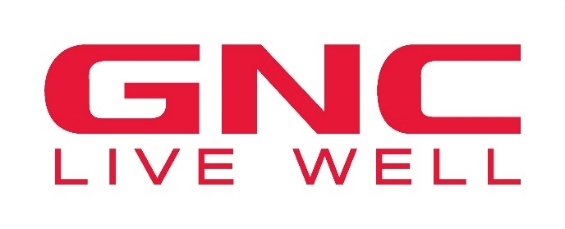 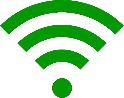 Wi-Fi Based Semantic Localization
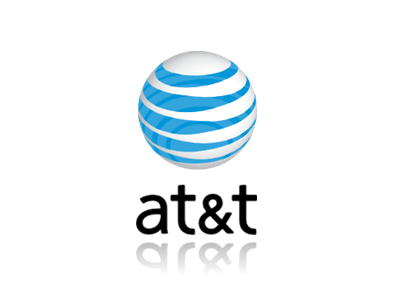 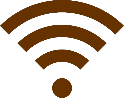 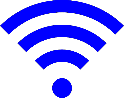 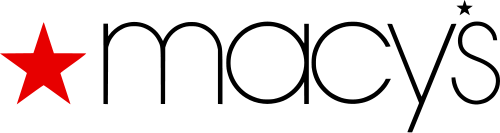 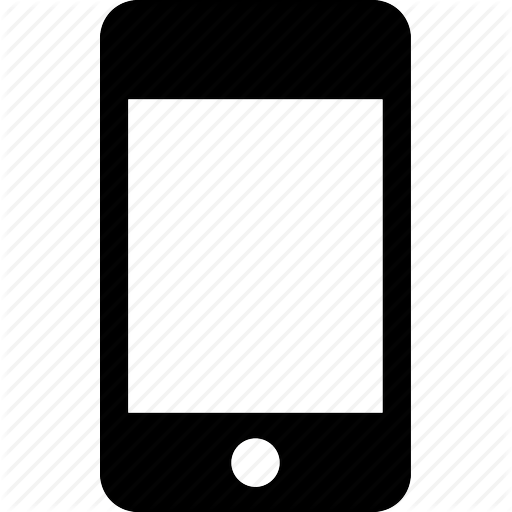 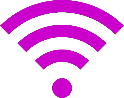 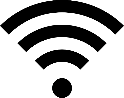 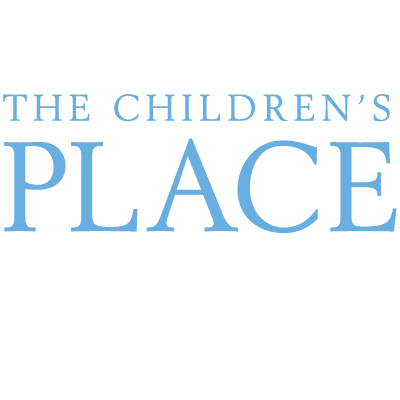 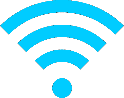 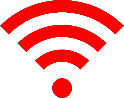 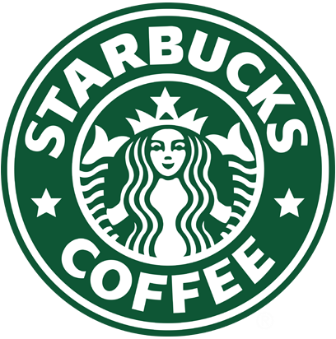 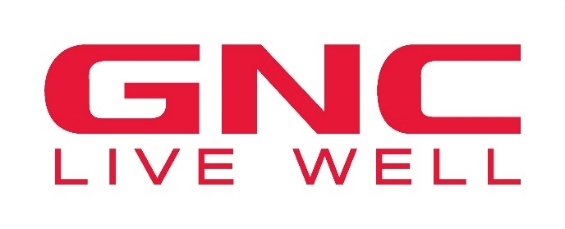 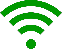 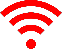 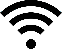 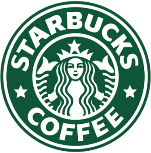 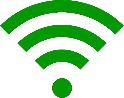 Core Problem
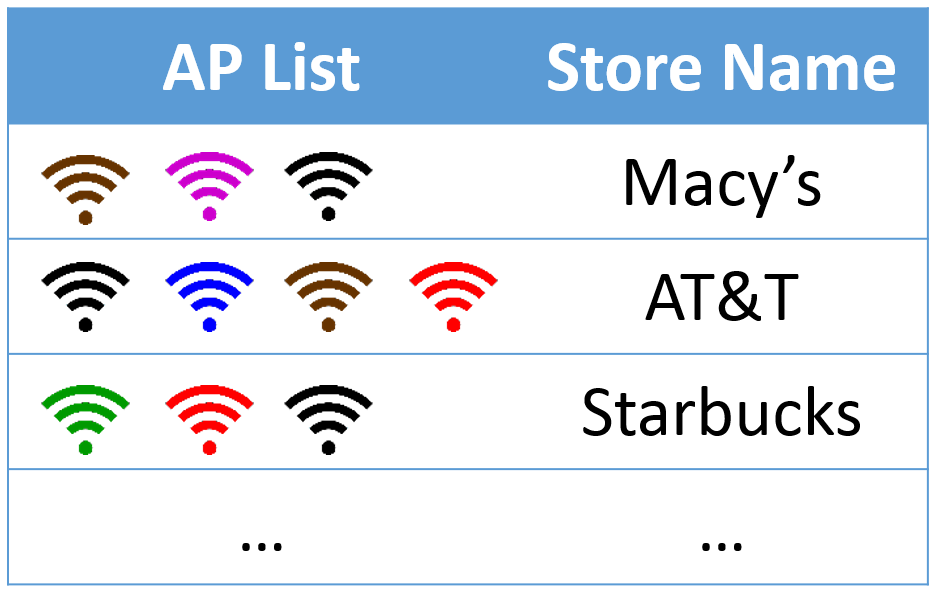 ?
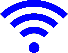 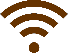 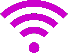 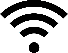 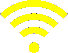 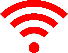 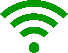 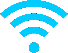 Intuition: Manual Labeling
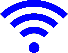 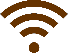 Manual Labeling
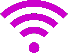 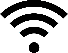 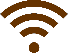 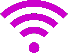 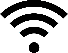 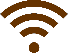 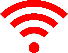 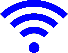 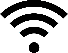 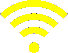 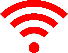 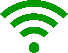 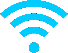 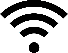 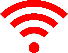 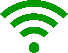 Intuition: AP Name Mining
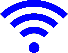 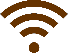 AP NameMining
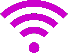 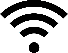 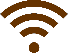 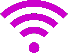 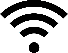 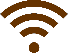 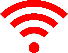 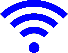 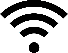 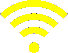 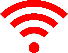 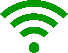 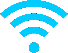 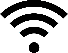 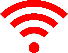 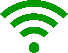 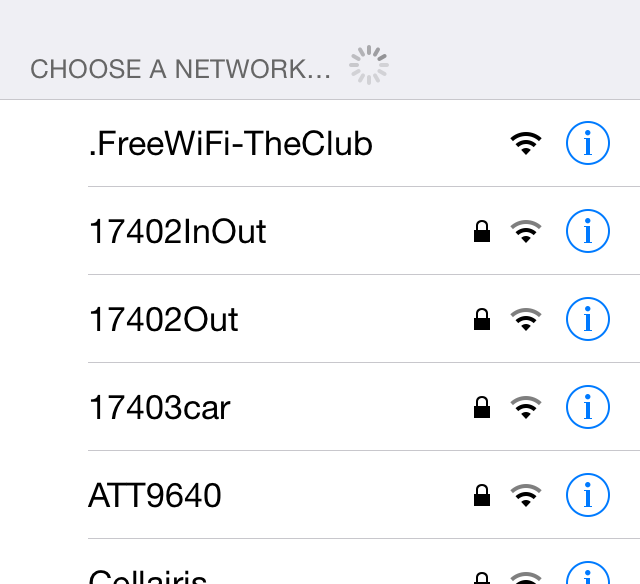 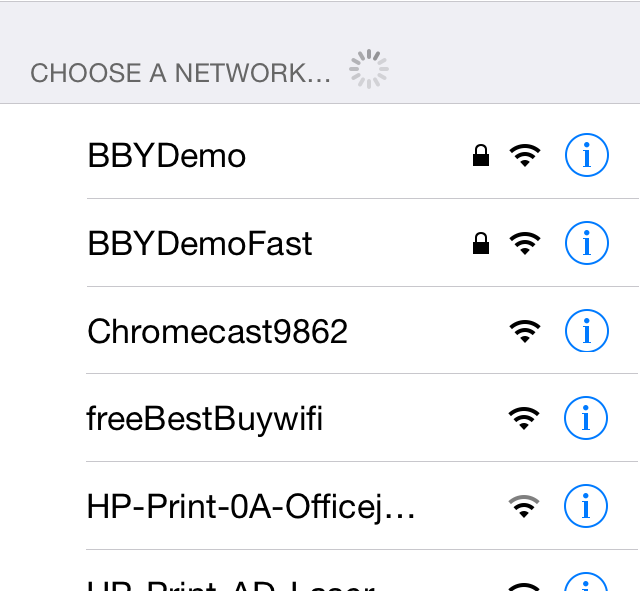 Best Buyon Street
Macy’sin Mall
Opportunity
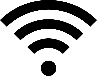 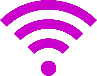 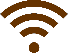 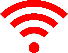 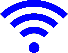 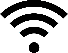 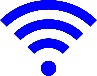 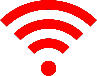 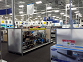 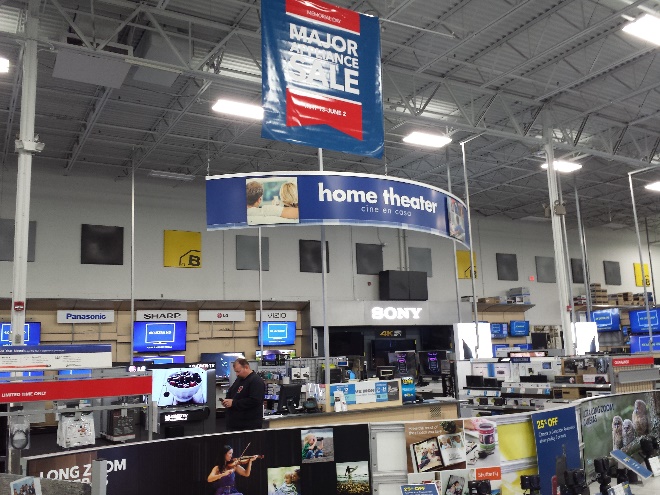 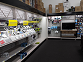 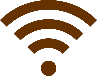 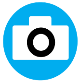 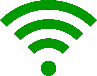 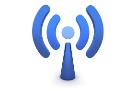 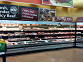 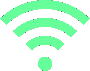 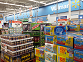 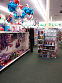 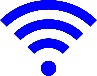 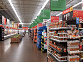 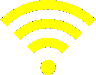 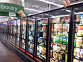 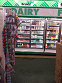 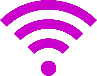 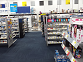 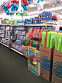 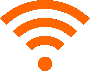 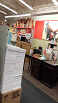 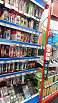 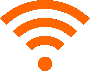 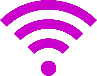 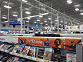 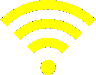 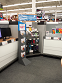 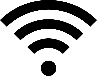 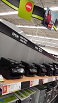 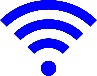 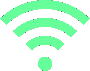 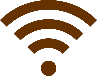 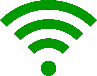 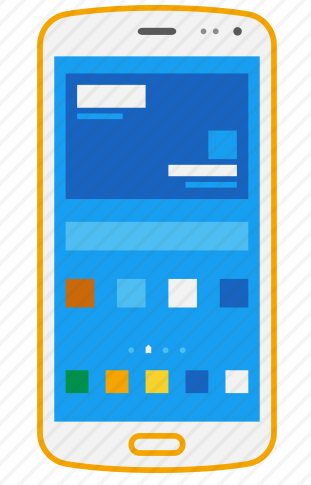 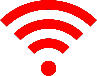 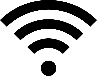 Intuition: Store Logo Searching
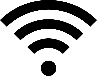 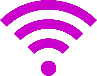 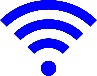 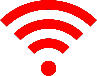 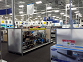 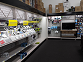 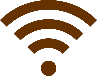 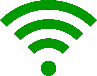 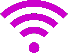 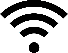 Store Logo Searching
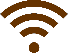 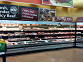 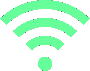 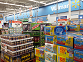 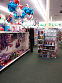 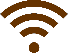 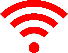 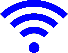 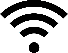 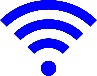 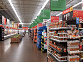 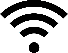 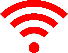 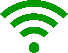 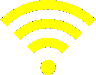 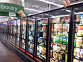 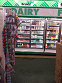 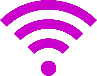 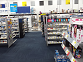 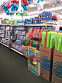 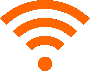 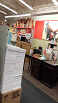 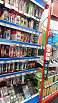 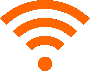 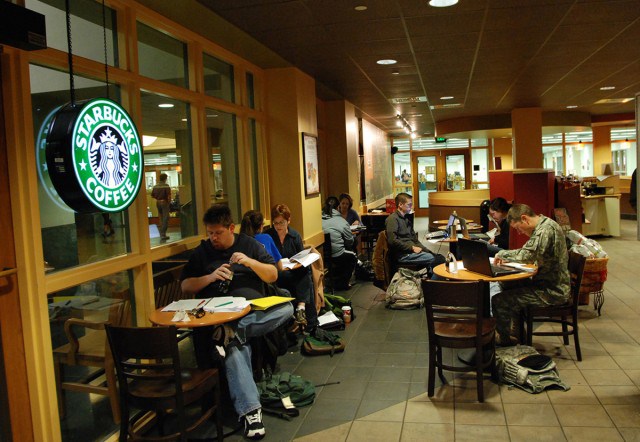 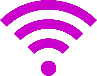 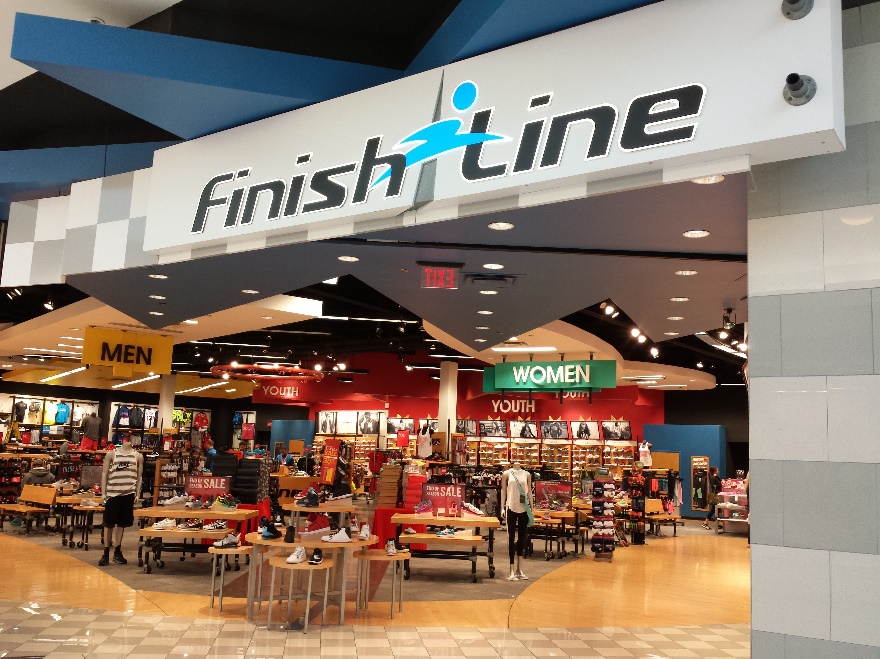 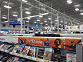 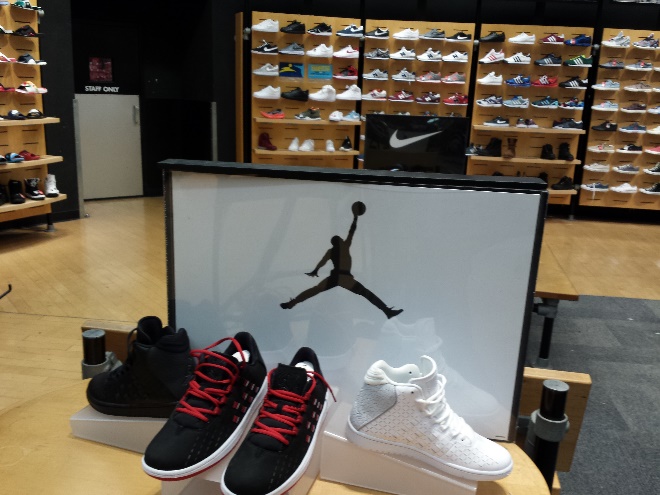 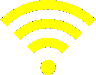 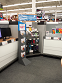 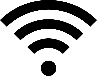 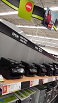 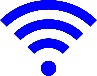 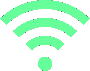 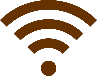 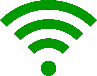 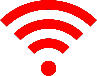 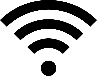 Intuition: Matching In-store Text with Website Text
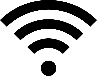 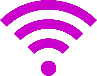 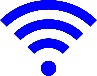 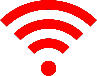 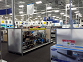 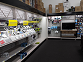 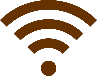 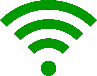 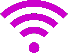 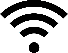 Website Text Matching
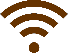 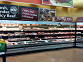 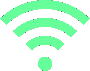 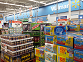 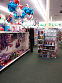 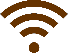 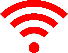 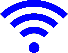 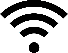 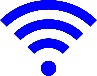 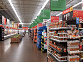 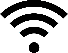 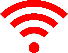 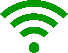 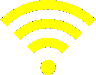 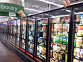 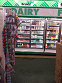 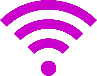 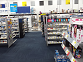 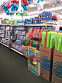 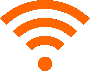 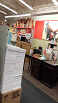 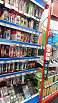 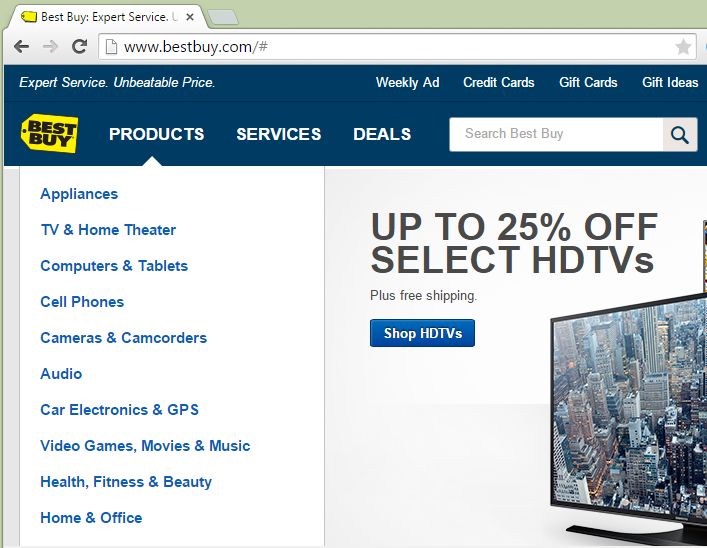 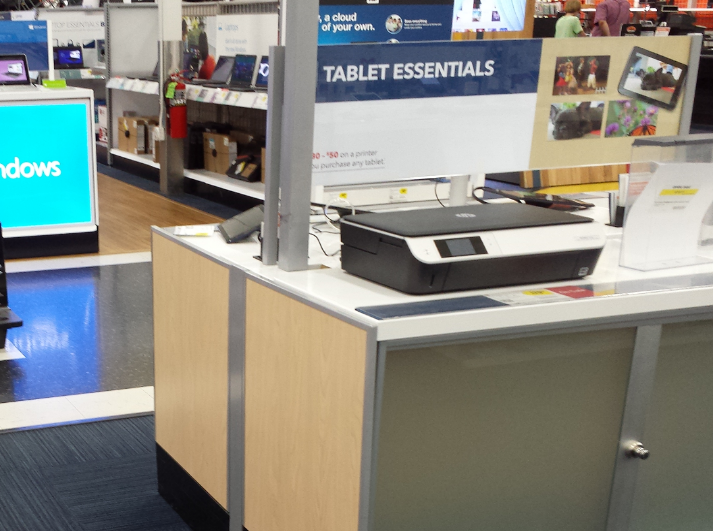 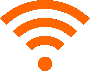 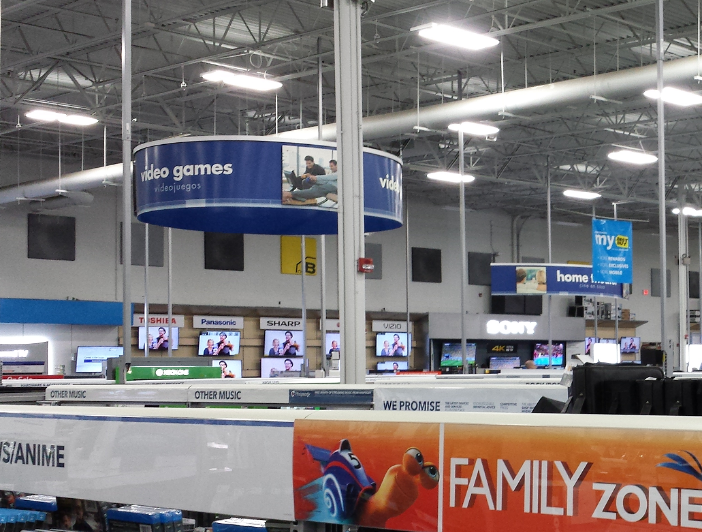 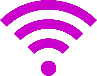 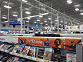 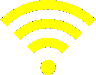 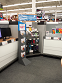 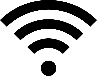 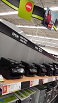 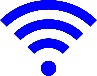 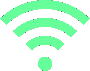 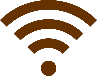 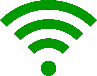 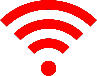 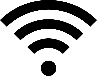 Intuition: Matching In-store Text with Website Text
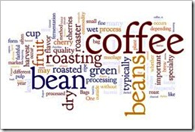 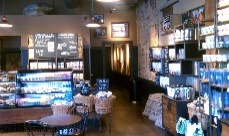 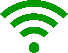 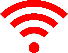 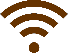 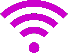 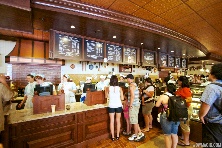 OCR
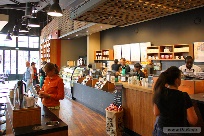 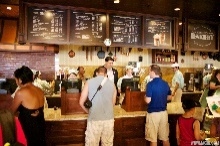 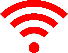 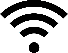 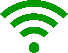 AutoLabelMatching In-store Text with Website Text
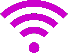 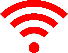 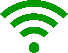 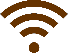 Matching In-store Textwith Website Text
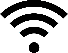 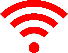 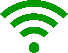 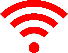 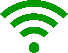 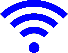 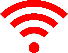 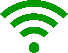 Text From Webpages
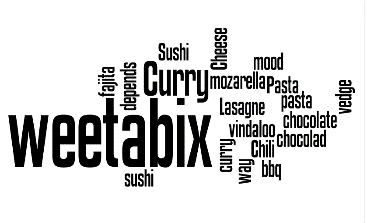 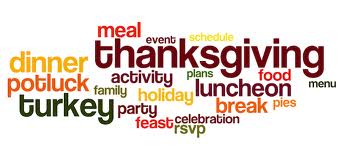 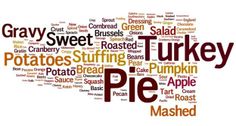 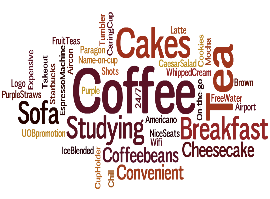 Fusion Cafe
Whole Foods
Panera
Starbucks
A Bigger Picture
?
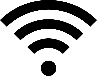 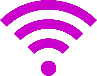 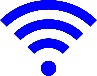 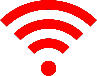 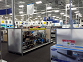 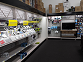 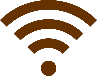 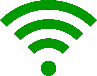 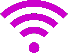 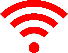 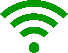 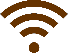 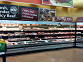 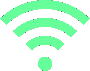 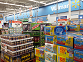 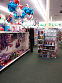 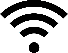 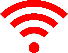 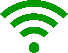 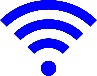 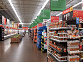 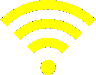 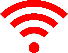 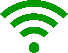 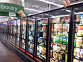 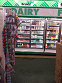 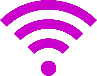 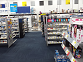 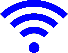 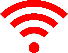 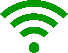 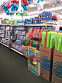 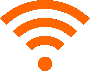 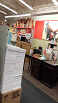 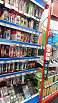 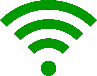 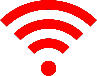 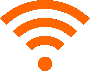 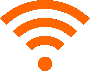 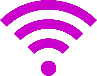 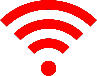 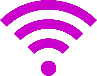 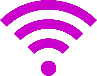 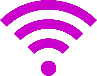 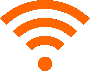 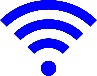 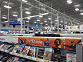 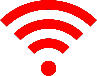 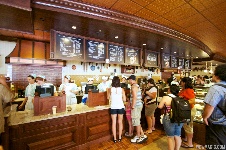 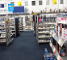 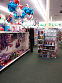 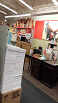 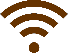 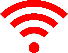 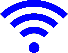 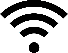 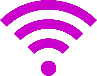 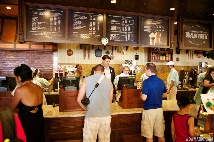 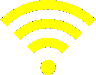 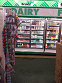 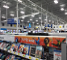 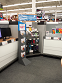 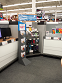 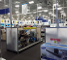 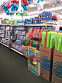 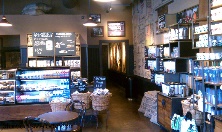 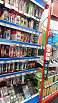 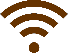 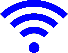 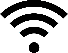 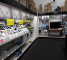 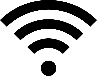 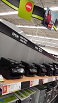 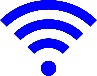 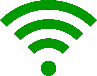 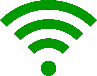 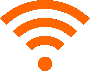 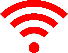 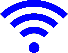 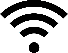 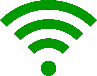 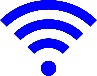 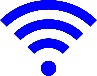 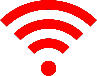 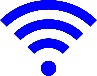 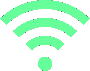 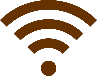 Dollar Tree
Staples
Starbucks
Best Buy
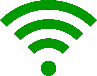 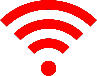 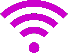 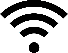 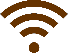 AutoLabelMatching In-store Text with Website Text
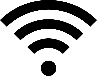 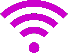 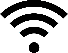 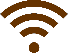 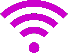 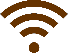 In-store Text Extraction
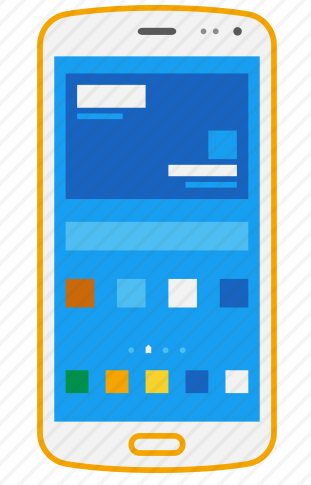 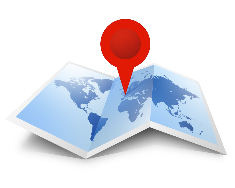 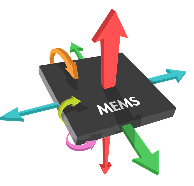 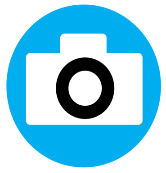 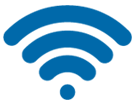 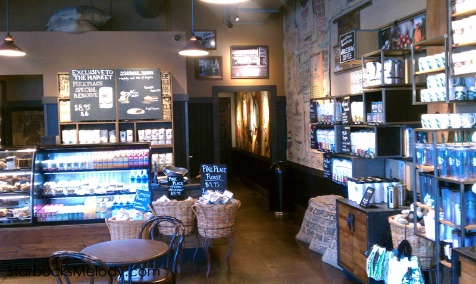 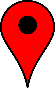 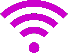 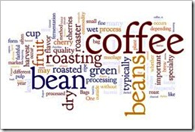 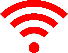 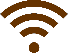 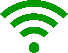 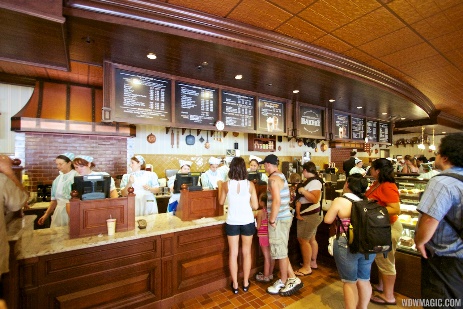 Blurred Image Filter
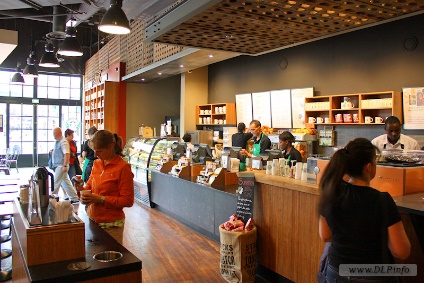 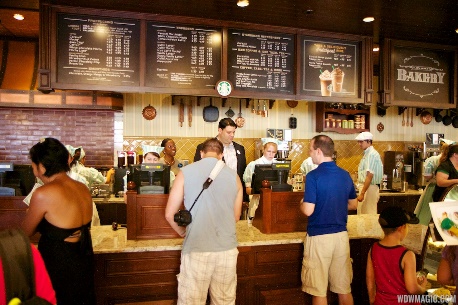 OCR
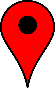 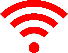 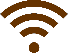 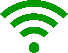 Website Text Extraction
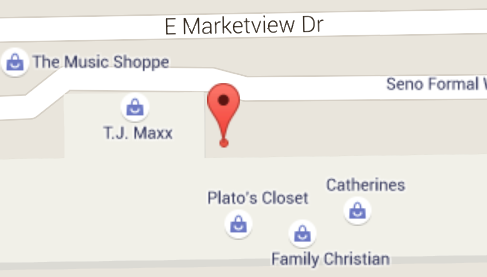 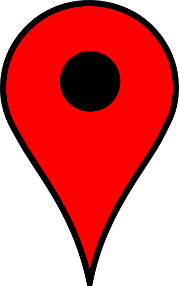 Google Map Search
Google Web Search
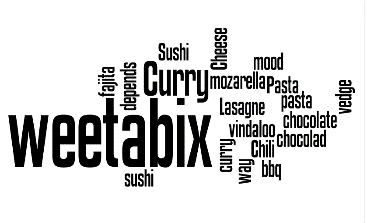 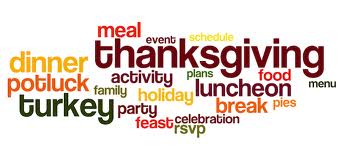 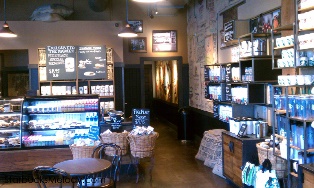 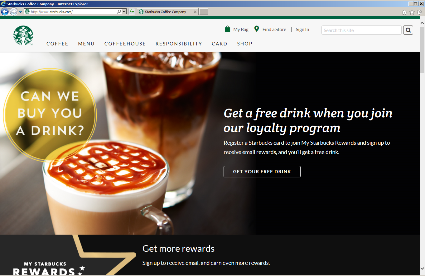 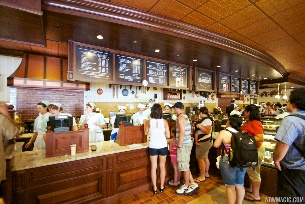 Fusion Cafe
Whole Foods
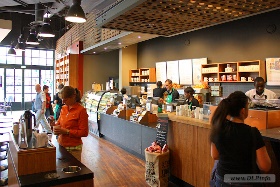 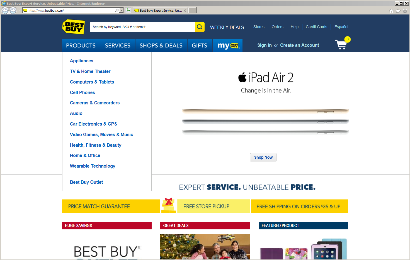 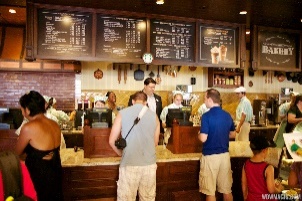 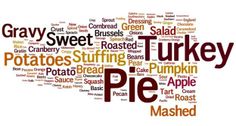 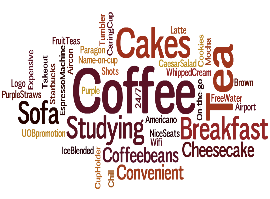 Panera
Starbucks
Bag-of-Words Text Matching
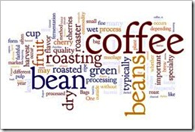 Text From In-store Photos
Assign TF-IDF Weight
Calculate Cosine Similarity
Extract Nouns and Proper Names
Text From Webpages
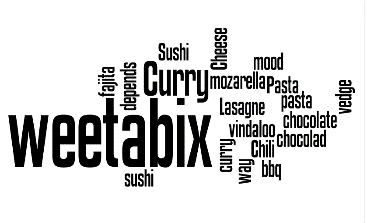 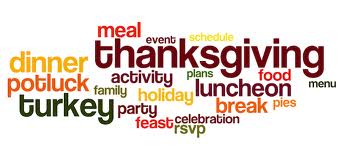 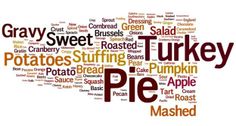 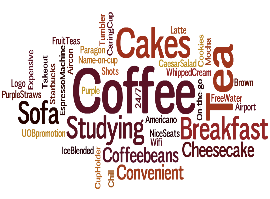 Fusion Cafe
Whole Foods
Panera
Starbucks
Preliminary Evaluation
Data Collection
18 stores in a shopping mall    -  2 nutrition stores    -  3 sportswear stores    -  3 electronics stores    -  4 appeal stores    -  6 other businesses

Google Glass takes panoramic videosSmartphone records Wi-Fi AP data

16 – 72 photos with text / store
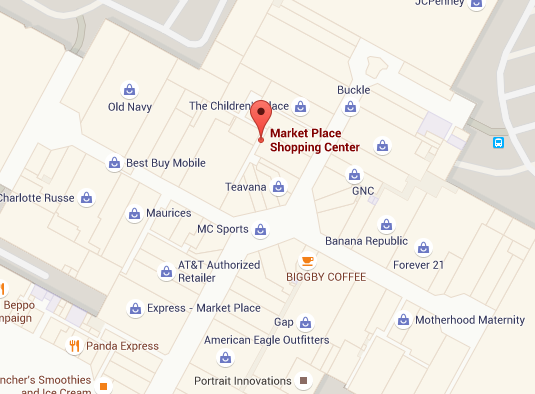 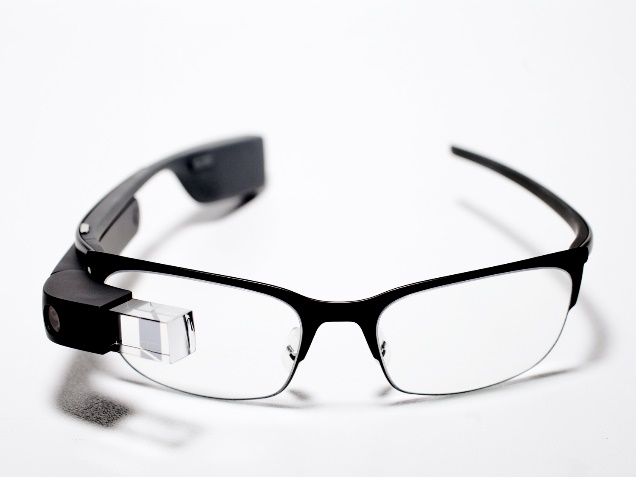 Evaluation
Different stores have dissimilar text.
MC Sports Store
Finish Line Store
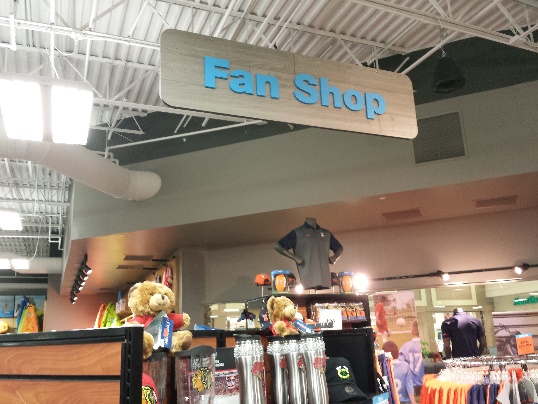 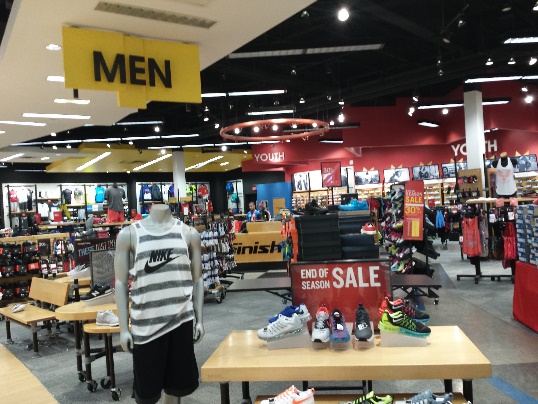 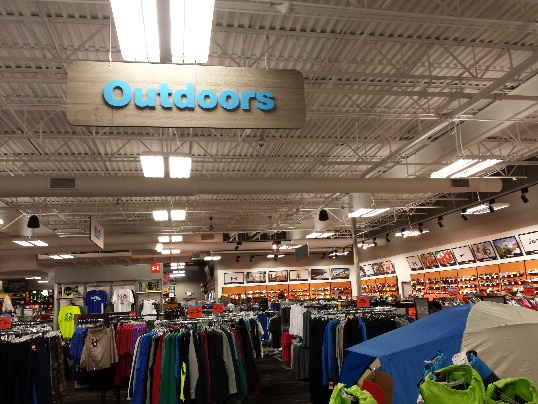 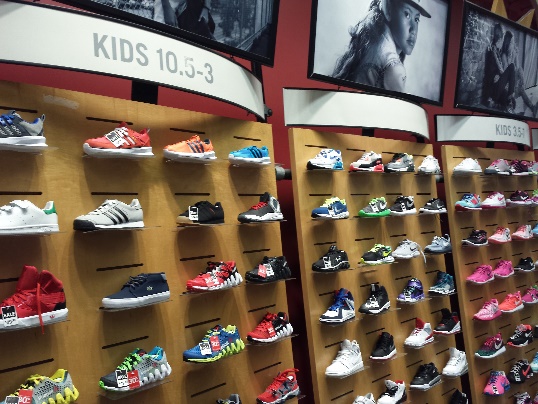 Evaluation
Different stores have dissimilar text.
Different stores’ websites have dissimilar text.
MC Sports Website
Finish Line Website
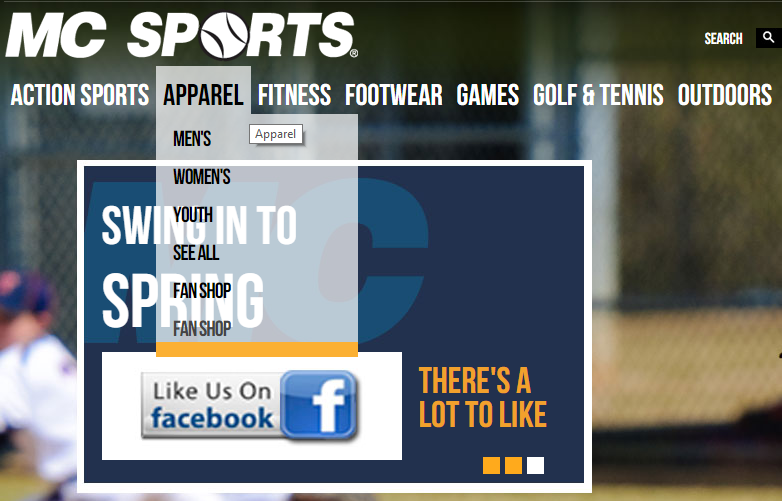 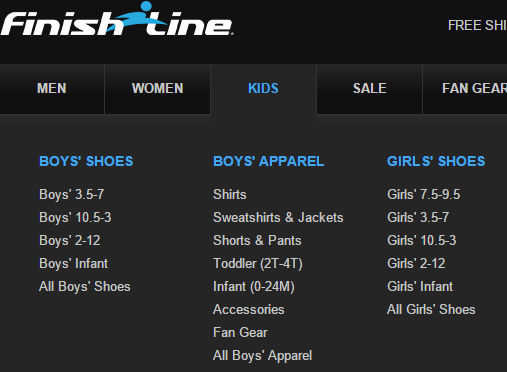 Evaluation
Different stores have dissimilar text.
Different stores’ websites have dissimilar text.
Each store matches best with its own website
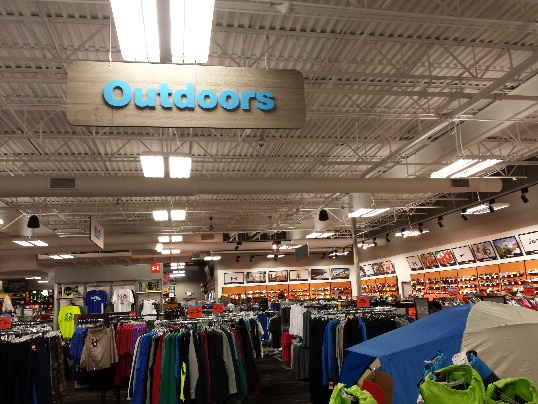 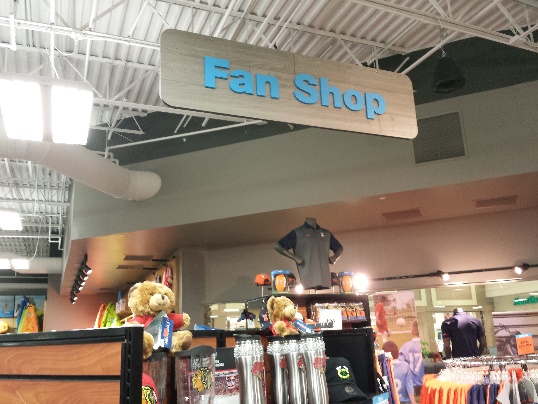 MC Sports Website
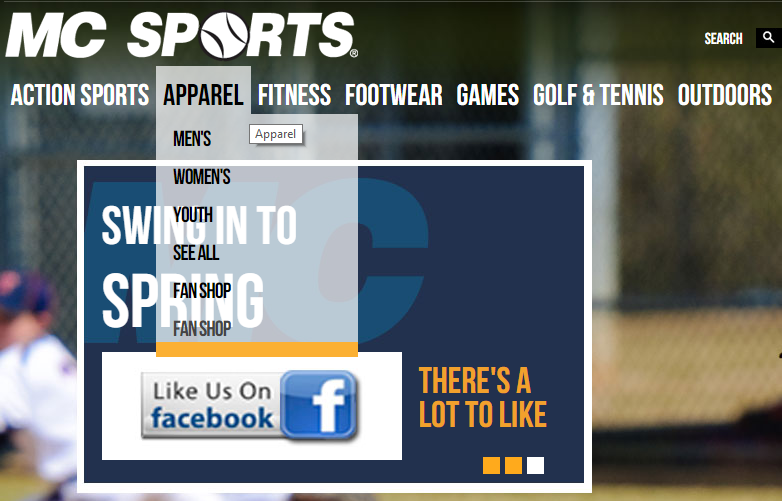 MC Sports Store
MC Sports Store
How Similar Are Text In Different Stores?
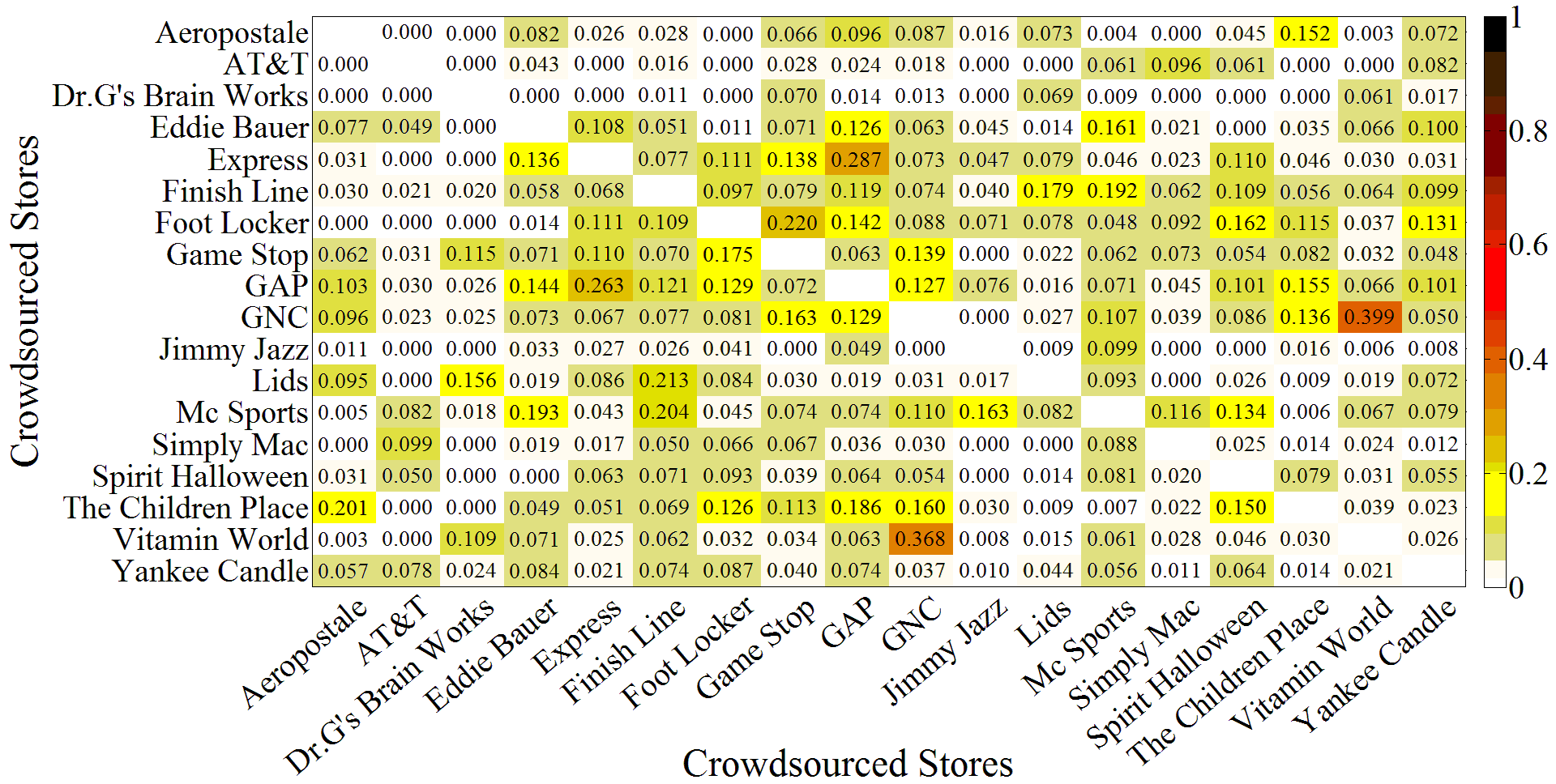 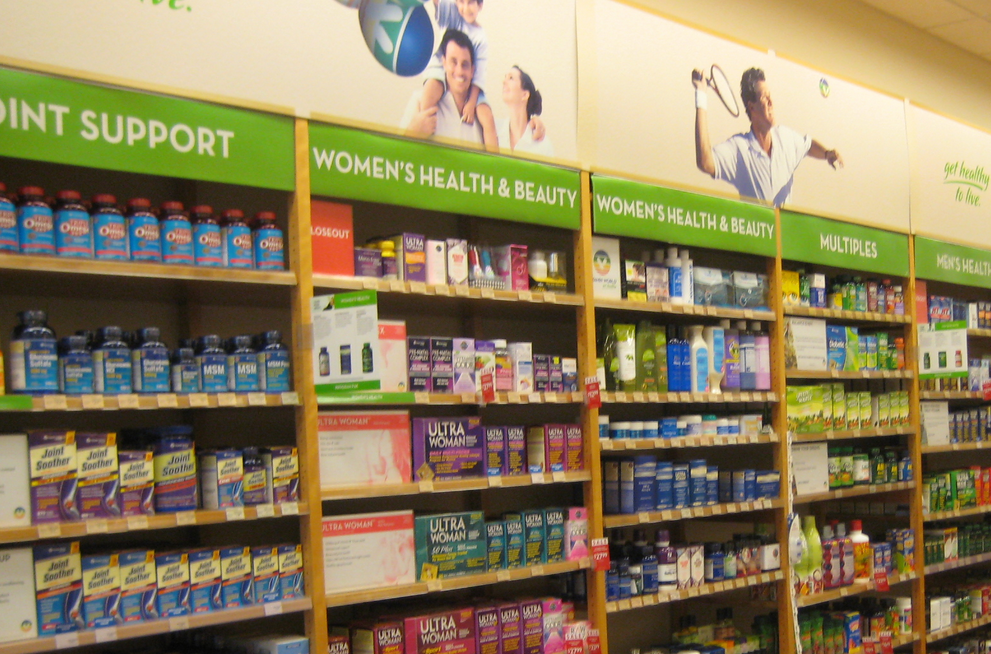 How Similar Are Text In Different Websites?
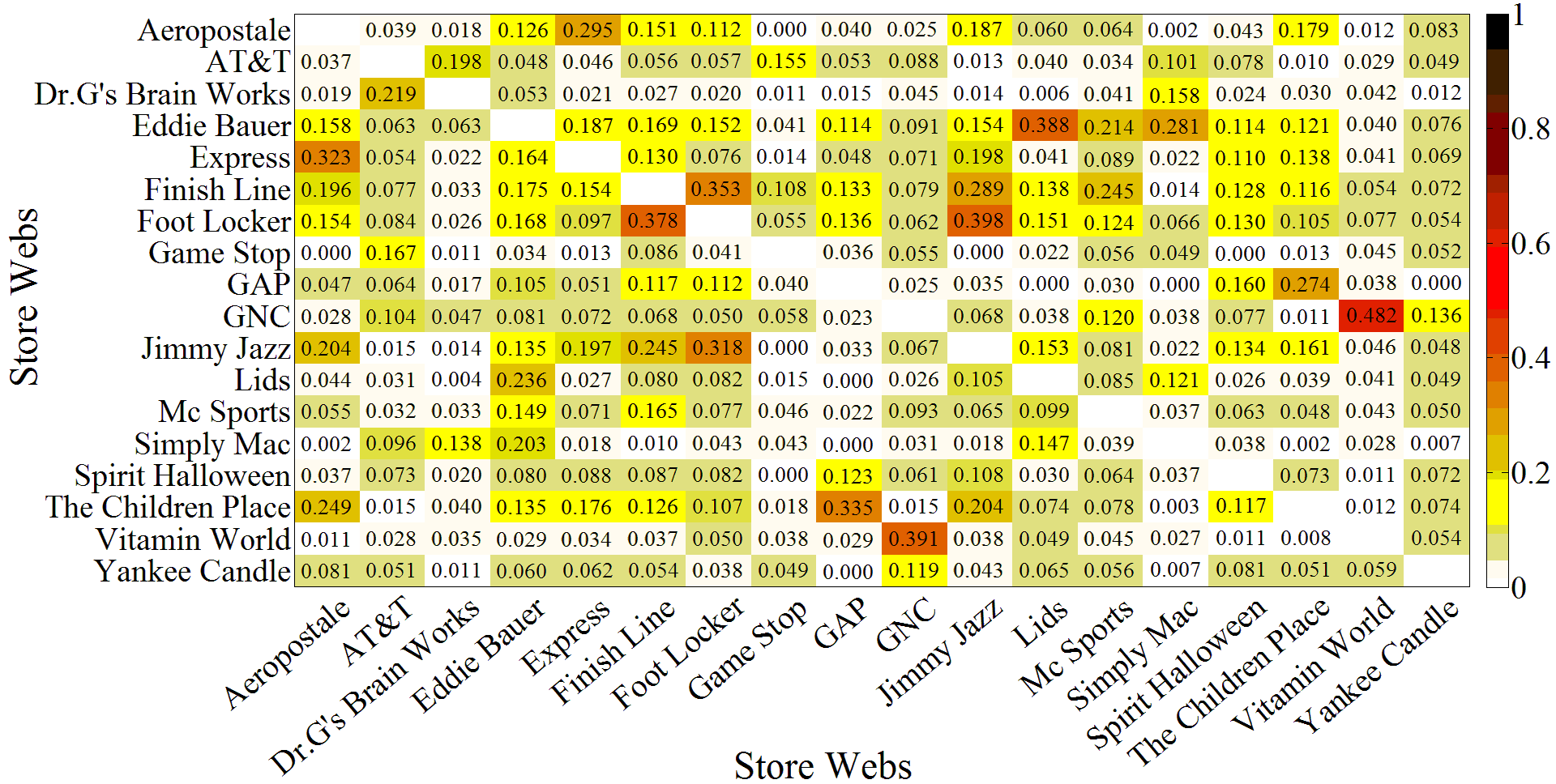 Does Each Store Matches Best with Its Own Website?
Match one physical store (GNC) with 18 websites
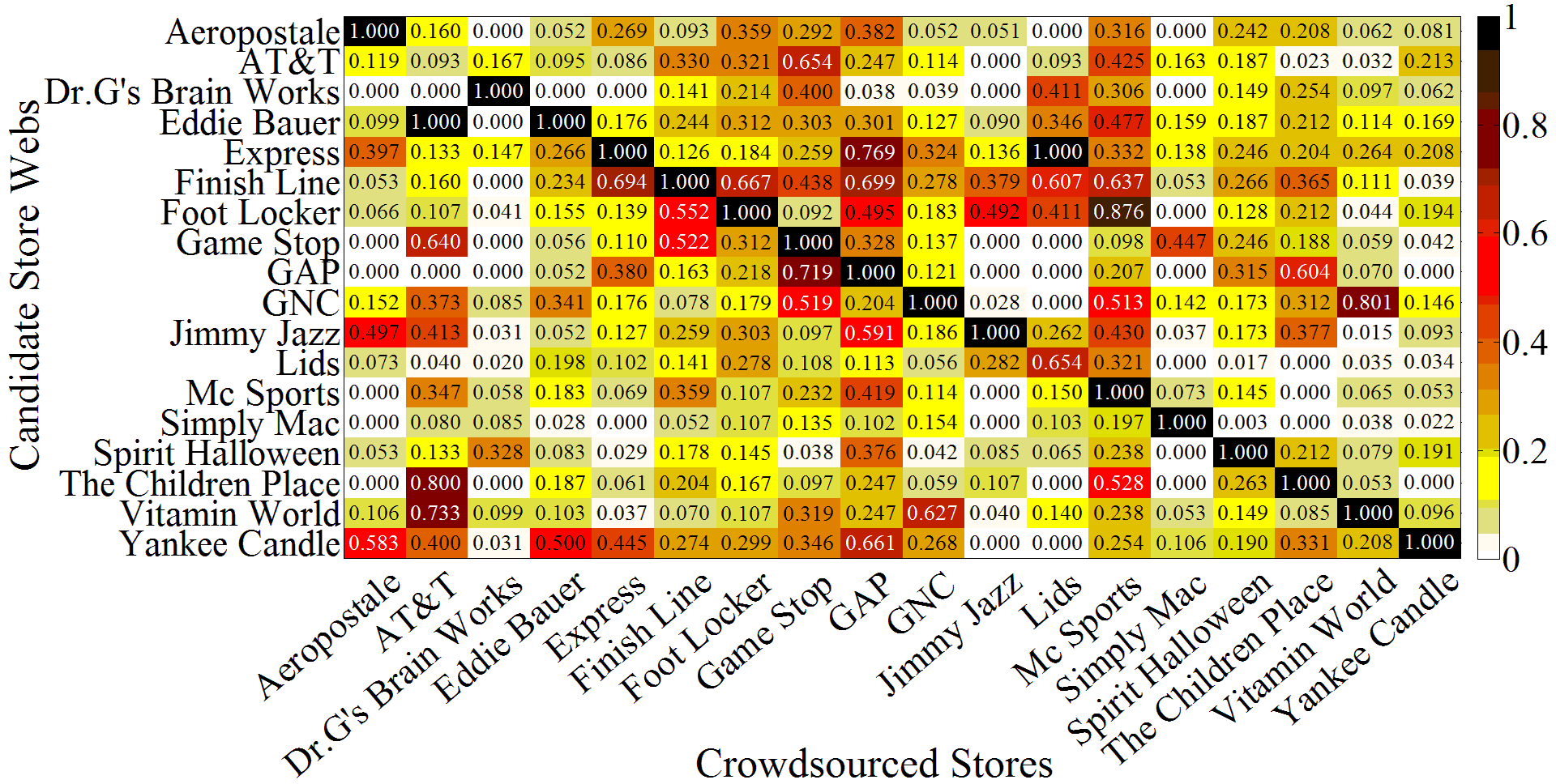 Improvement: Using Store Names
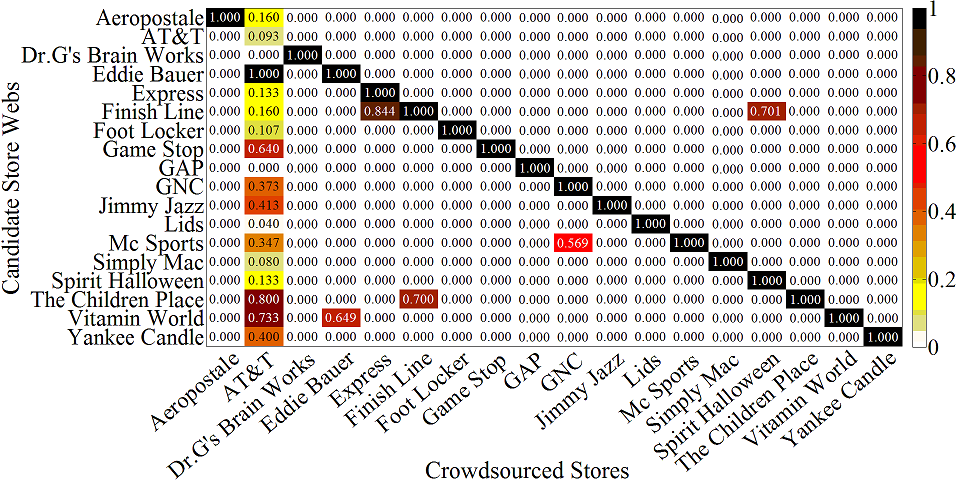 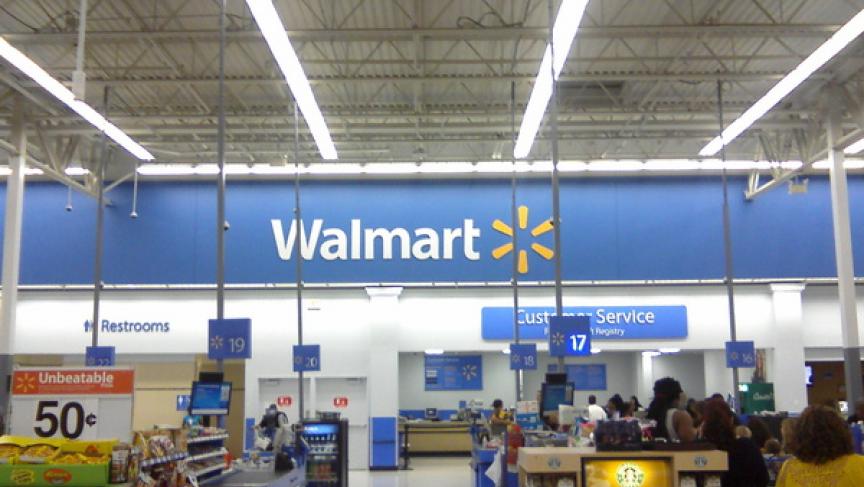 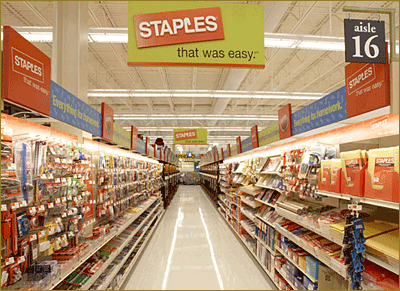 Matching with Partial Data
Matching with limited number of photos    -  Varying # of photos per store: 5, 10, …, all
Matching with specific portion of text
-  In-store: above/at eye level
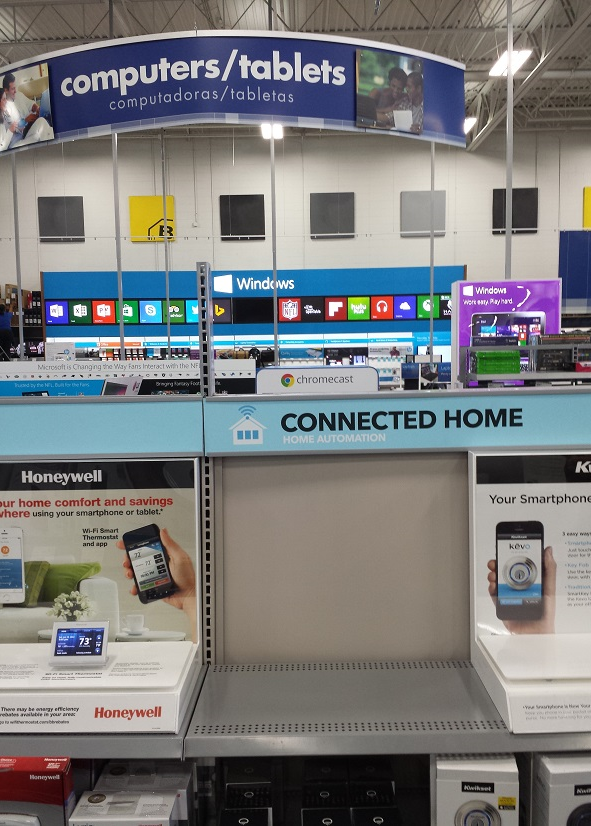 Above eye level
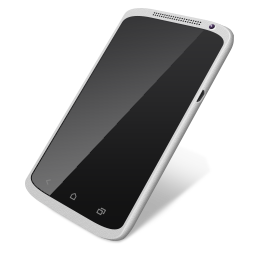 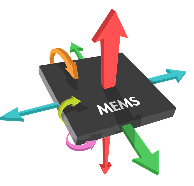 At eye level
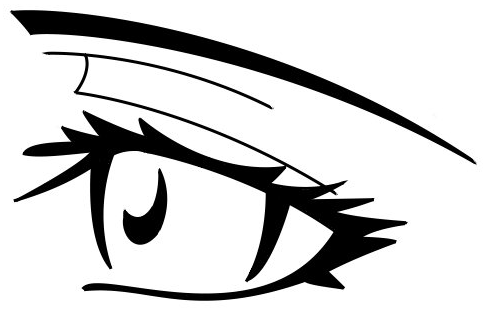 Below eye level
Matching with Partial Data
Matching with limited number of photos    -  Varying # of photos per store: 5, 10, …, all
Matching with specific portion of text
-  In-store: above/at eye level
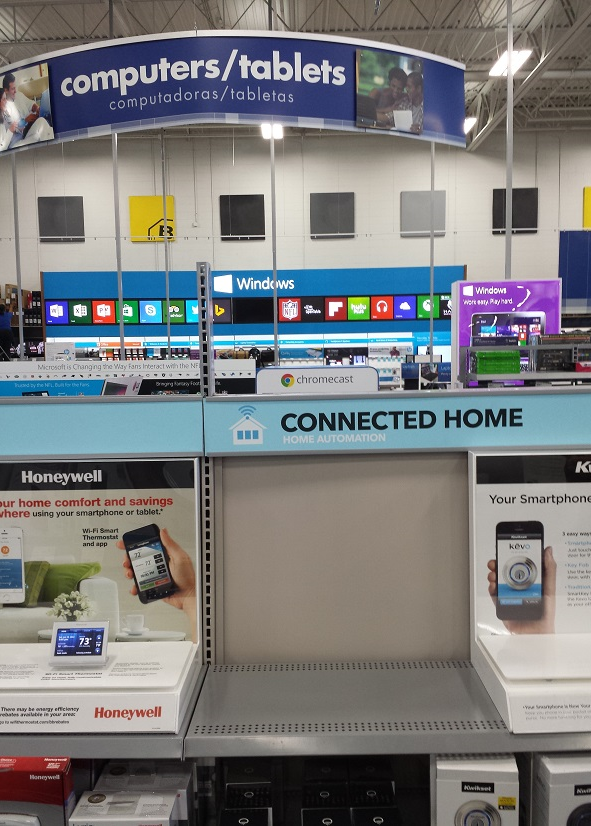 -  Website: menus
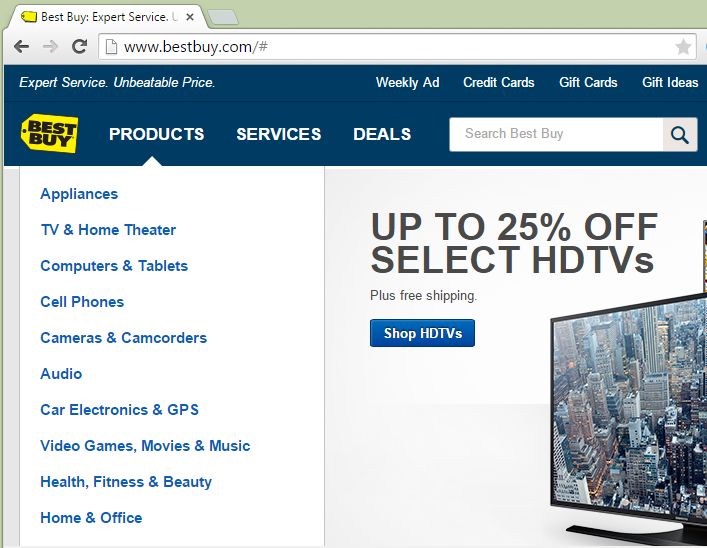 


Matching with Partial Data: Evaluation
10 photos with text per store are good enough!
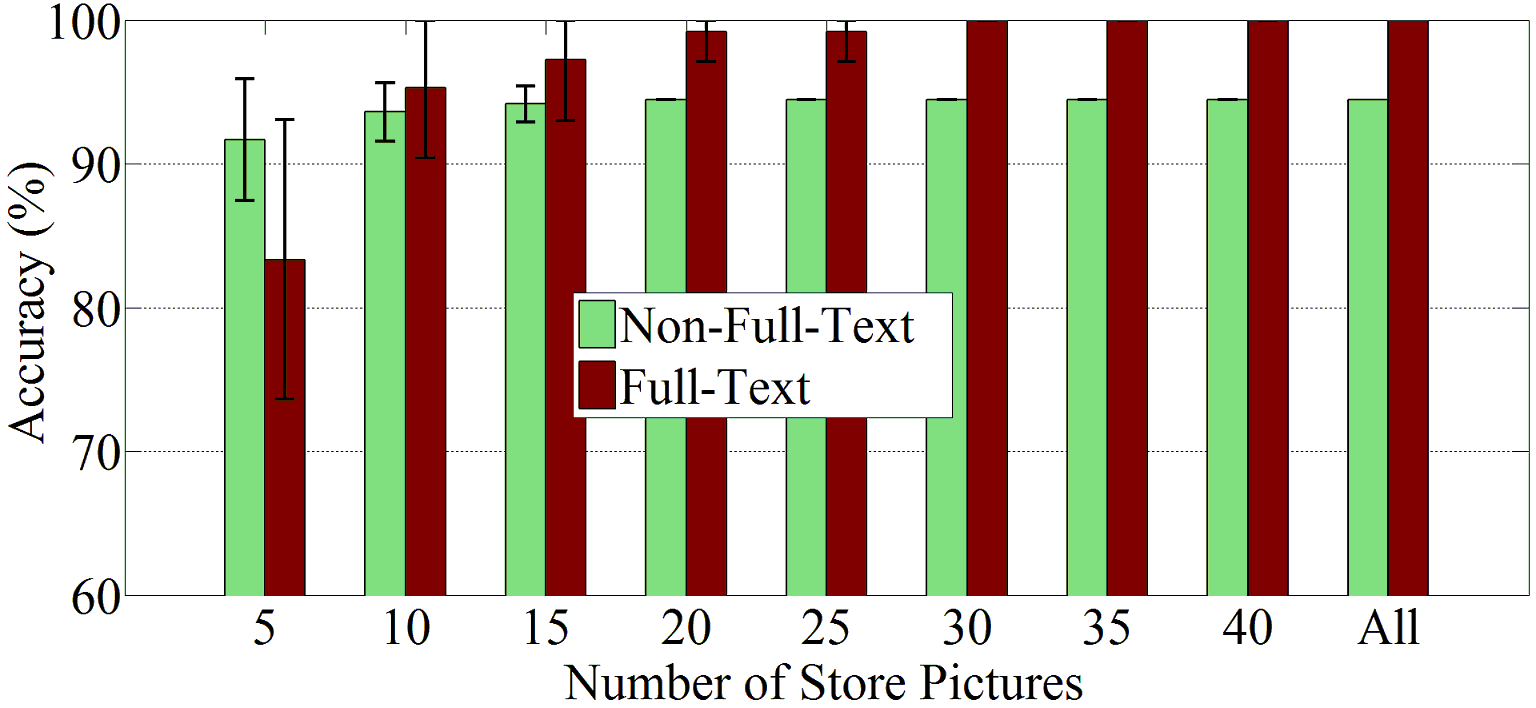 Partial Text
Full Text
Limitations and On-going Work
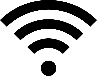 Need to evaluate with more stores, in various areas
Need to understand website and physical store structure well for better text matching
Need to have a good clustering algorithm
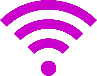 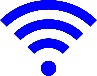 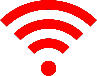 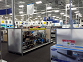 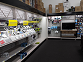 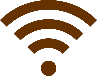 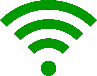 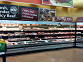 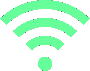 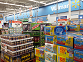 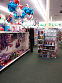 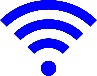 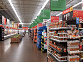 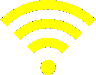 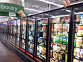 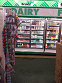 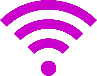 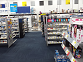 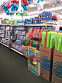 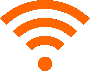 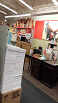 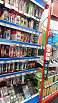 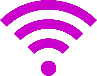 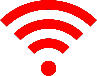 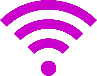 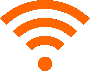 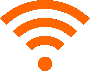 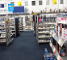 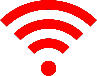 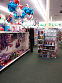 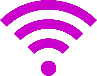 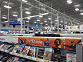 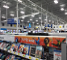 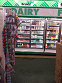 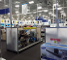 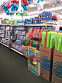 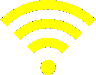 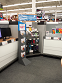 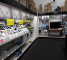 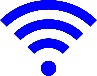 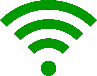 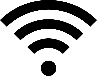 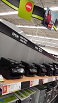 Clustering
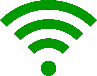 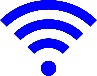 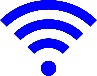 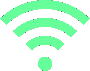 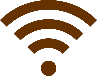 Matching
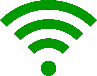 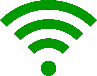 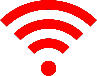 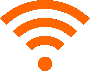 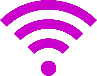 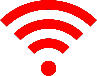 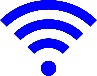 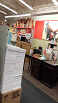 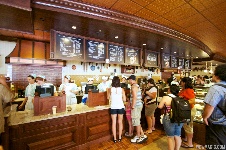 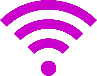 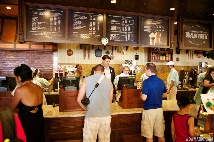 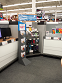 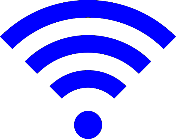 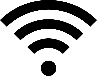 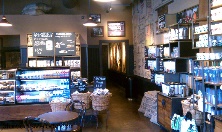 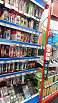 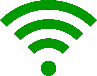 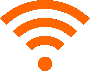 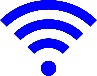 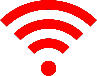 Conclusion
AutoLabel is a solution for semantic localization.
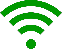 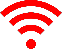 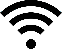 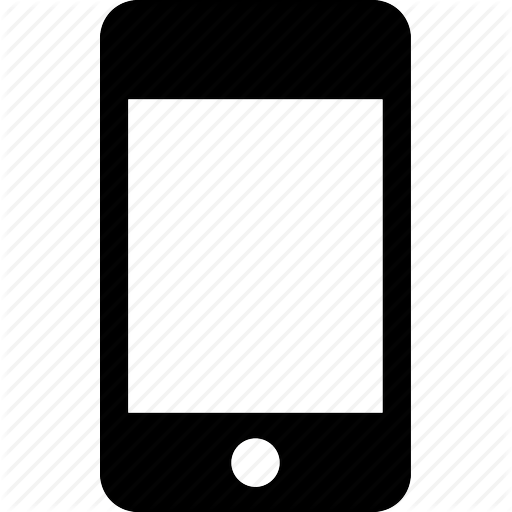 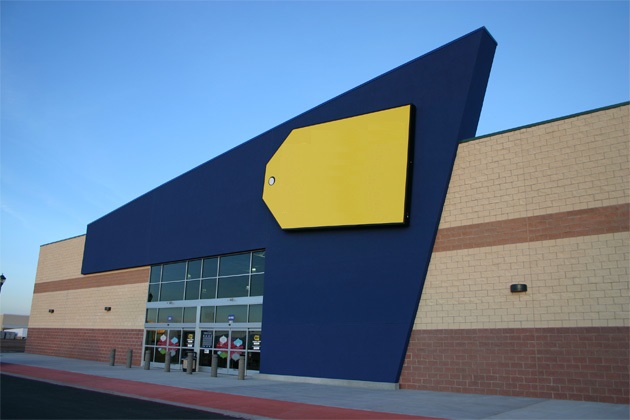 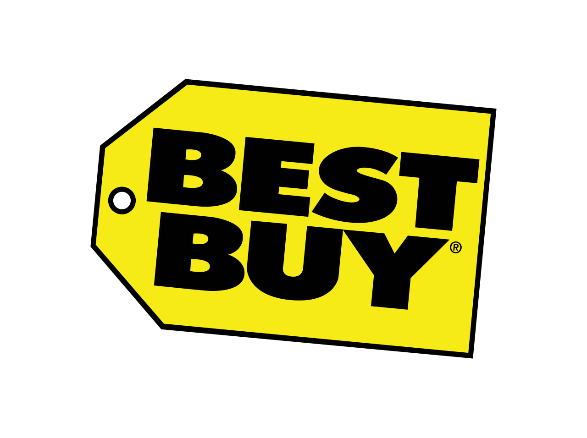 ?
Conclusion
AutoLabel is a solution for semantic localization.
AutoLabel matches physical sites with web sites through text matching, and gives a mapping from Wi-Fi access points to semantic store names.
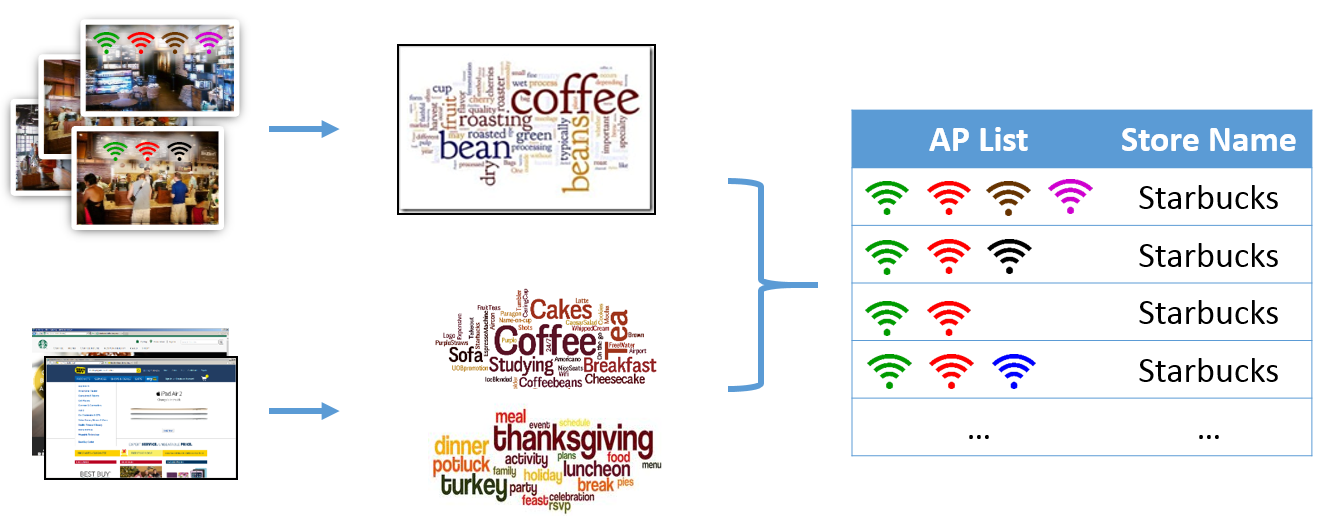 Conclusion
AutoLabel is a solution for semantic localization.
AutoLabel matches physical sites with web sites through text matching, and gives a mapping from Wi-Fi access points to semantic store names.
Feasibility is verified through preliminary evaluation.
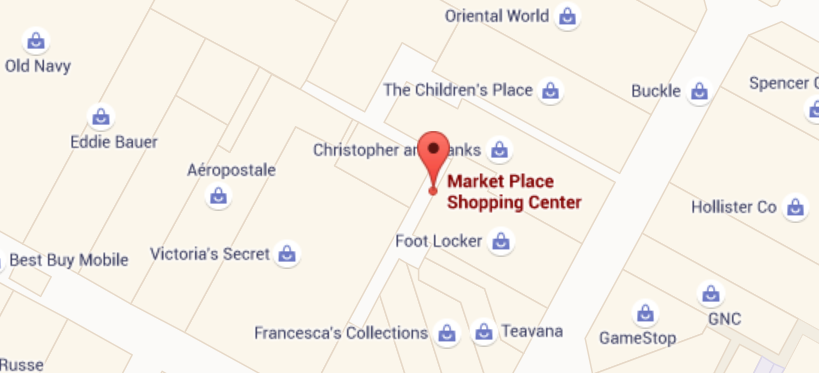 Conclusion
AutoLabel is a solution for semantic localization.
AutoLabel matches physical sites with web sites through text matching, and gives a mapping from Wi-Fi access points to semantic store names.
Feasibility is verified through preliminary evaluation.
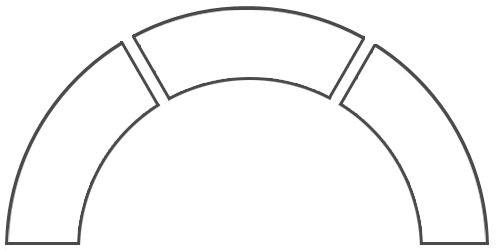 TEXT
Physical Stores
Websites
Physical Locations
Semantic Locations
Thanks for your attention!
Questions?
Paper available at http://synrg.csl.illinois.edu/